Sei grandi imperi in oriente
XIII-XVI secolo
Massima espansione (1279)dell’impero mongolo 1206-1368
Gengis Kahn (1162-1227)
Impero timuride (1405)
Tamerlano (1336-1405)
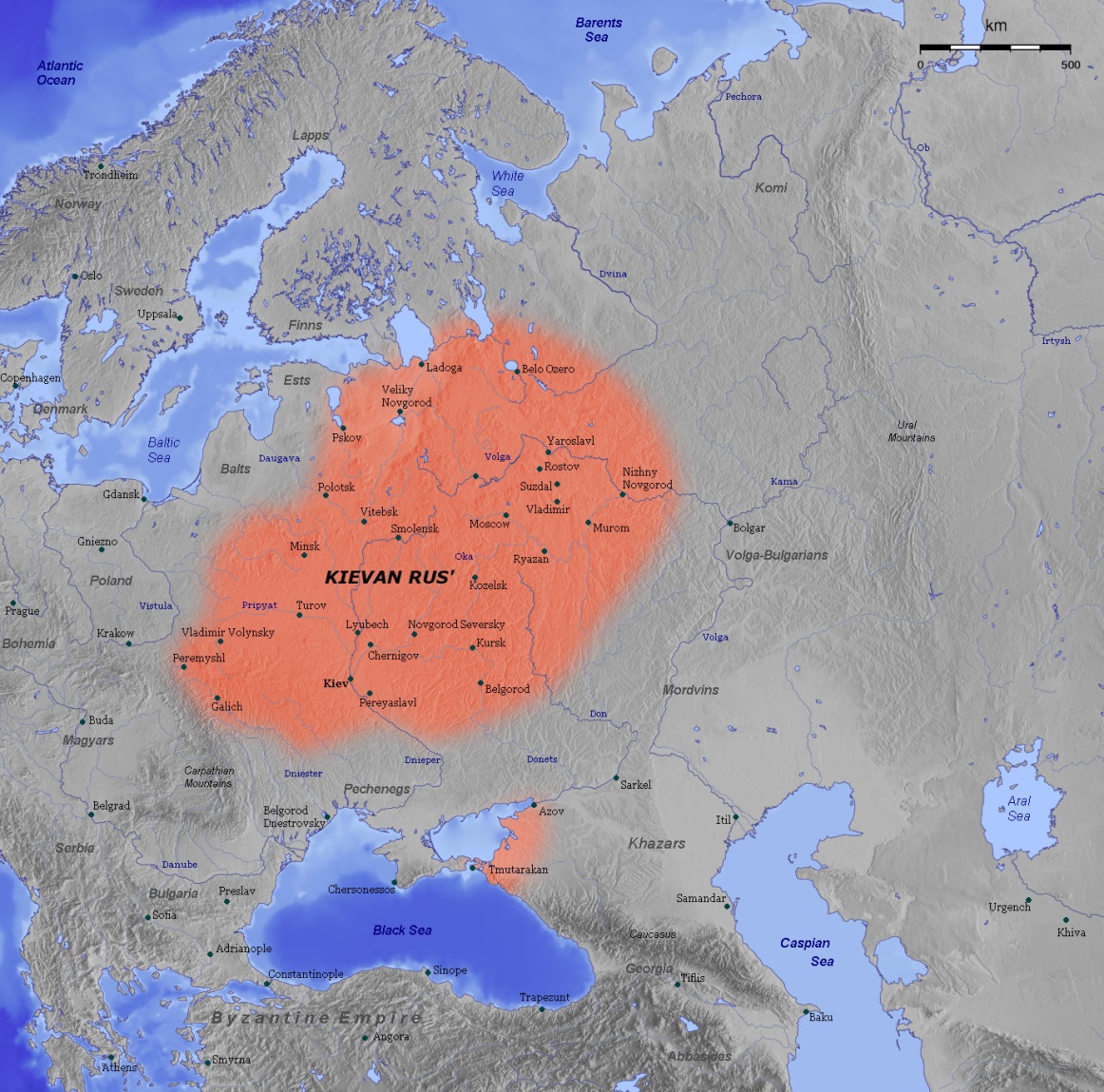 La Rus di Kiev(IX-XII secolo)
Popolazioni scandinave colonizzano l’Europa orientale nell’alto medioevo dando vita alla Rus di Kiev, destinata a disgregarsi alla fine del XII secolo, sotto la spinta mongola, lasciando poi campo, dalla fine del XIII secolo in avanti, ad una grande espansione ad oriente dei principi di Moscovia
L’impero russo alla fine del XIX secolo
L’espansione  del granducato, poi principato di Moscovia e la sua successiva trasformazione in impero Russo vede la formazione del primo grande impero eurasiatico
Impero safavide persiano(1501-1736)
Impero Mughal (1526-1857)
Babur (1483-1530)
Di stirpe mongola e di fede isalmica, Babur si ritiene discendente sia di Gengis Kahn che di Tamerlano
Impero Ming (1368-1644)
Impero Qing (Manciù) (1644-1911)